সবাইকে শুভেচ্ছা
Muhammad Humayun Kabir (Jewel)
                    B,Sc(Chemistry),1st Class,M,Sc(Chemistry),1st class ,Sust
                   Phd  (Sust)  on Study
                       Assistant Profesor in Chemistry
                        Noorjahan Memorial Women’s Degree College,Sylhet,
                              E-mail: Jewelchemist_73@yahoo.com ,                                  
                                          Contact No:01715455358
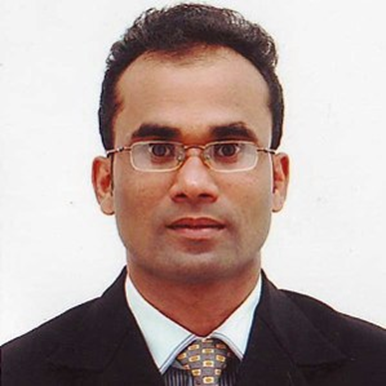 আজকের বিষয়
রসায়ন ১ম পত্র
২য় অধ্যায়                          একাদশ শ্রেণী
সময় : ৬০ মিনিট
নিচের ভিডিওটি লক্ষ করি
পাঠ্যসূচি
পরমাণু  মডেল
শিখনফল
পাঠশেষে শিক্ষার্থীরা
 রাদারফোর্ড পরমাণু মডেল ব্যাখ্যা করতে পারবে ।
বোর পরমাণু মডেল বর্ণনা করতে পারবে ।
 উভয় মডেলের ত্রুটিসমূহ চিহ্নিত করতে পারবে।
 মডেল দুটির পার্থক্য নির্ণয় করতে পারবে।
ভিডিওটি মনোযোগ দিয়ে দেখি
α কনা বিচ্ছুরন পরীক্ষা
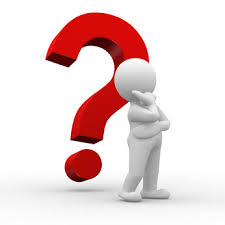 পর্যবেক্ষণ
অধিকাংশ α কণা পাত ভেদ করে চলে যায়।
মাত্র কয়েকটি কণা বেঁকে যায়। 
খুব কম সংখ্যক কণা সোজা বিপরীত দিকে ফিরে আসে।
α  কণা
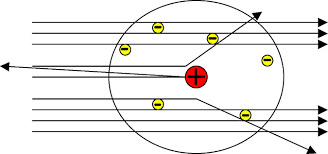 রাদারফোর্ড পরমাণুর মডেল
পরমাণুর কেন্দ্রস্থলে ধনাত্মক আধানযুক্ত নিউক্লিয়াস থাকে। 
পরমাণুর সমস্ত ভর নিউক্লিয়াসে পুঞ্জিভূত থাকে। 
সৌরজগতের ন্যায় ইলেকট্রনগুলি নিউক্লিয়াসকে কেন্দ্র করে ঘুরে। 
পরমাণু বিদ্যুৎ নিরপেক্ষ।
-
+
রাদারফোর্ড পরমাণু মডেলের ত্রুটি
পরমাণুর আকার সঠিকভাবে ব্যাখ্যা করতে পারে না।

পরমাণুতে একাধিক ইলেকট্রনের ঘুর্ণন সঠিকভাবে ব্যাখ্যা করতে পারে না।
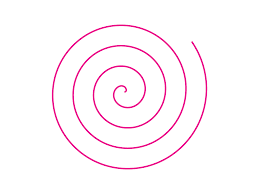 ম্যাক্সওয়েলের সূত্রানুসারে এ মডেলের বিলুপ্তি ঘঠবে, কিন্তু বাস্তবে তা হয় না।



সৌরজগতের সাথে এর মিল নেই।
-
+
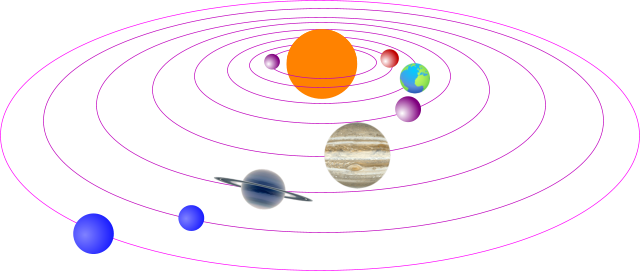 বোর পরমাণু মডেল
-
প্রস্তাবনা সমূহ 
শক্তিস্তর বিষয়ক মতবাদ
কৌণিক ভরবেগ বিষয়ক মতবাদ
শক্তির বিকিরন বিষয়ক মতবাদ
L
k
-
++
-
বোর মডেলের ত্রুটি
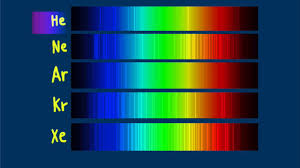 একাধিক ইলেকট্রন বিশিষ্ট পরমাণুর বর্ণালি ব্যাখ্যা করতে পারে না।



বর্ণালিতে একাধিক রেখার উৎপত্তি ব্যাখ্যা করতে পারে না।
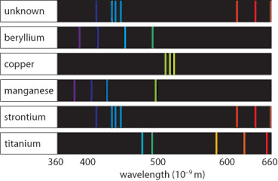 বোর মডেলের  ত্রুটি
-
হাইজেনবার্গের অনিশ্চয়তা নীতি ব্যাখ্যা করতে পারে না।
++
-
তুলনা
বোর পরমাণু মডেল
রাদারফোর্ড পরমাণু মডেল
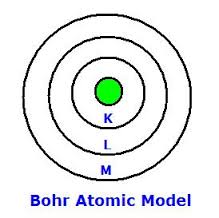 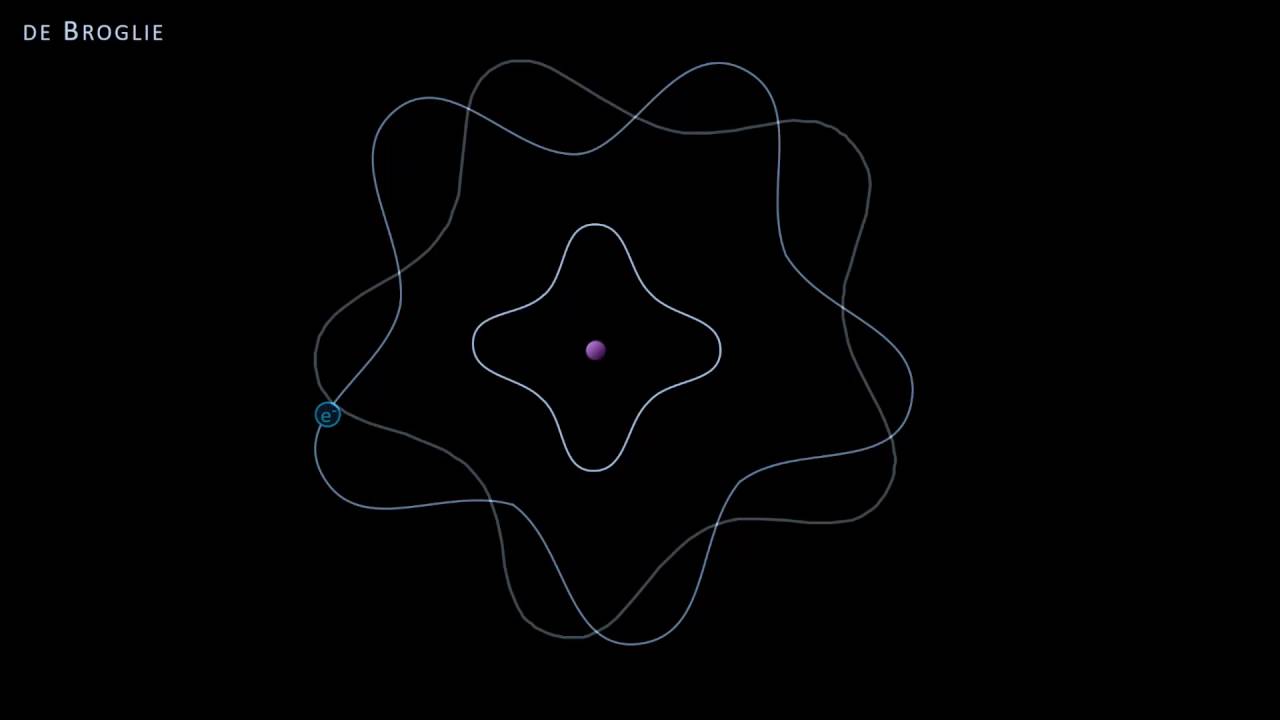 কক্ষপথের সম্পর্কে সুনির্দিষ্ট ধারনা দিতে পারে না।
কক্ষপথগুলি বৃত্তাকার ও নির্দিষ্ট আকার বিশিষ্ট।
রাদারফোর্ড পরমাণু মডেল
বোর পরমাণু মডেল
এক ইলেকট্রন বিশিষ্ট পরমাণুর বর্ণালী ব্যাখ্যা করতে পারে।
বর্ণালীর সঠিক ব্যাখ্যা দিতে পারে না।
রাদারফোর্ড পরমানু মডেল
বোর পরমাণু মডেল
শক্তি শোষণ বা বিকিরণের ফলে ইলেকট্রন শক্তিস্তর পরিবর্তন করে।
ম্যাক্সওয়েল তত্ত্ব মতে মডেলের বিলুপ্তি ঘঠবে।
মূল্যায়ন
-
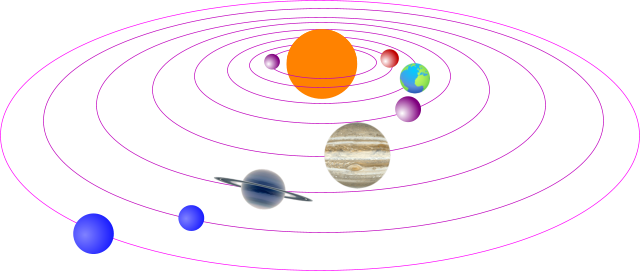 +
ক
খ
উপরোক্ত মডেল দুটির মধ্যে কি কি বৈসাদৃশ্য আছে ?
এসাইনমেন্ট
-
+
খ
ক
মডেল ক ও খ এর মধ্যে কোনটি অধিক গ্রহণযোগ্য বলে তুমি মনে কর উত্তরের স্বপক্ষে যুক্তি দেখাও।
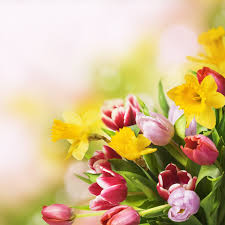 ধন্যবাদ